fork() Revisited
To create a new process using fork():
Make copies of the old process’ page table, etc.
The two processes now share all of their pages
Copy-on-write
Allows each process to have a separate address space without copying all of the virtual pages
Make pages of writeable areas read-only
Flag these areas as private “copy-on-write” in OS
Writes to these pages will cause protection faults
Fault handler recognizes copy-on-write, makes a copy of the page, and restores write permissions
Net result:
Processes have identical address spaces
Copies are deferred until absolutely necessary
Cox
Virtual Memory
1
User Stack
Shared Libraries
Heap
Read/Write Data
Read-only Code and Data
Unused
exec() Revisited
To load p using exec:
Delete existing page tables, etc.
Create new page tables, etc.:
Stack/heap/.bss are anonymous, demand-zero
Code and data is mapped to ELF executable file p
Shared libraries are dynamically linked and mapped
Set program counter to entry point in .text
OS will swap in pages from disk as they are used
demand-zero
%rsp
.data
.text
libc.so
brk
demand-zero 
       (.bss)
.data
.rodata
.text
p
Cox
Virtual Memory
2
Virtual Memory
Supports many OS-related functions
Process creation
Initial
Forking children
Task switching
Protection/sharing
Combination of hardware & software implementation
Software manages page tables, page allocations
Hardware reads page tables
Page fault when no entry
Hardware enforcement of protection
Protection fault when invalid access
Cox
Virtual Memory
3
System-level I/O
Alan L. Cox
alc@rice.edu
Some slides adapted from CMU 15.213 slides
Objectives
Appreciate the ingenuity of UNIX I/O model

Be able to choose the right I/O interface for the task

Be able to use that I/O interface robustly and efficiently

Be able to perform I/O redirection and file sharing between processes
Cox
System-level I/O
5
Unix Files
A Unix file is a sequence of m bytes:
B0, B1, ... , Bk , ... , Bm-1
All I/O devices are represented as files:
/dev/fd/0      (stdin)
/dev/sd1a      (disk)  
/dev/tty         (terminal)
Even the kernel is represented as a file:
/dev/kmem   (kernel memory image) 
/proc              (kernel data structures)
Cox
System-level I/O
6
Unix File Types
Regular file
Binary or text file
Unix does not know the difference!
Directory file
A file that contains the names and locations of other files
Character special and block special files
Terminals (character special) and disks (block special)
FIFO (named pipe)
A file type used for interprocess communication
Socket
A file type used for network communication between processes
Cox
System-level I/O
7
Unix I/O
The mapping of files to devices allows kernel to export simple interface called Unix I/O
Key Unix idea: All input and output is handled in a consistent and uniform way
Basic Unix I/O operations (system calls):  
Opening and closing files
open() and close()
Changing the current file position
lseek()
Reading and writing a file
read() and  write()
Cox
System-level I/O
8
Opening Files
Opening a file informs the kernel that you are getting ready to access that file







Returns a small identifying integer file descriptor (-1 on error)
Each process created by a Unix shell begins with three open files:
0: standard input
1: standard output
2: standard error
Must specify mode:
O_RDONLY
O_WRONLY 
O_RDWR
Writable files need additional information (O_CREAT, O_TRUNC, O_APPEND) and must also specify file permissions
int fd;   /* file descriptor */
if ((fd = open(“/etc/hosts”, O_RDONLY)) < 0) {
    perror(“open”);
    exit(1);
}
Cox
System-level I/O
9
Closing Files
Closing a file informs the kernel that you are finished accessing that file




Returns 0 on success, -1 on failure
Closing an already closed file is a recipe for disaster in threaded programs (more on this later)
Moral: Always check return codes, even for seemingly benign functions such as close()
int fd;     /* file descriptor */
if (close(fd) < 0) {
    perror(“close”);
    exit(1);
}
Cox
System-level I/O
10
Reading Files
Reading a file copies bytes from the current file position to memory, and then updates file position







Returns number of bytes read from file fd into buf
nbytes < 0 indicates that an error occurred
short counts (nbytes < sizeof(buf) ) are possible and are not errors!
char buf[512];
int fd;          /* file descriptor */
ssize_t nbytes;  /* number of bytes read */
/* Open file fd ...  */
/* Then read up to 512 bytes from file fd */
if ((nbytes = read(fd, buf, sizeof(buf))) < 0) {
    perror(“read”);
    exit(1);
}
Cox
System-level I/O
11
Writing Files
Writing a file copies bytes from memory to the current file position, and then updates current file position







Returns number of bytes written from buf to file fd
nbytes < 0 indicates that an error occurred
As with reads, short counts are possible and are not errors!
char buf[512];
int fd;          /* file descriptor */
ssize_t nbytes;  /* number of bytes read */
/* Open the file fd ... */
/* Then write up to 512 bytes from buf to file fd */
if ((nbytes = write(fd, buf, sizeof(buf)) < 0) {
    perror(“write”);
    exit(1);
}
Cox
System-level I/O
12
Unix I/O Example
Copying standard input to standard output one byte at a time







Note the use of error handling wrappers for read and write
#include "csapp.h"

int
main(void) 
{
    char c;

    while(Read(STDIN_FILENO, &c, 1) != 0) 
	Write(STDOUT_FILENO, &c, 1);
    return (0);
}
Cox
System-level I/O
13
Dealing with Short Counts
Short counts can occur in these situations:
Encountering (end-of-file) EOF on reads
Reading text lines from a terminal
Reading and writing network sockets or Unix pipes
Short counts never occur in these situations:
Reading from disk files (except for EOF)
Writing to disk files
How should you deal with short counts in your code?
Use the RIO (Robust I/O) package from csapp.c
Cox
System-level I/O
14
The RIO Package
RIO is a set of wrappers that provide efficient and robust I/O in applications such as network programs that are subject to short counts

RIO provides two different kinds of functions
Unbuffered input and output of binary data
rio_readn and rio_writen
Buffered input of text lines and binary data
rio_readlineb and rio_readnb
The buffered RIO routines are thread-safe and can be interleaved arbitrarily on the same descriptor

Available at: 
/clear/www/htdocs/comp321/src/csapp.c
/clear/www/htdocs/comp321/include/csapp.h
Cox
System-level I/O
15
Unbuffered RIO Input and Output
Same interface as Unix read and write
Especially useful for transferring data on network sockets





rio_readn returns a short count only if it encounters EOF
rio_writen never returns a short count
Calls to rio_readn and rio_writen can be interleaved arbitrarily on the same descriptor
#include “csapp.h”

ssize_t rio_readn(int fd, void *usrbuf, size_t n);
ssize_t rio_writen(int fd, void *usrbuf, size_t n);

Return: number of bytes transferred if OK,  0 on EOF (rio_readn only), -1 on error
Cox
System-level I/O
16
Implementation of rio_readn
/* rio_readn - robustly read n bytes (unbuffered) */
ssize_t
rio_readn(int fd, void *usrbuf, size_t n) 
{
    size_t nleft = n;
    ssize_t nread;
    char *bufp = usrbuf;

    while (nleft > 0) {
        if ((nread = read(fd, bufp, nleft)) < 0) {
            if (errno == EINTR) /* interrupted by sig 
                                   handler return */
                nread = 0;      /* so call read() again */
            else
                return (-1);    /* errno set by read() */ 
        } 
        else if (nread == 0)
            break;              /* EOF */
        nleft -= nread;
        bufp += nread;
    }
    return (n - nleft);         /* return >= 0 */
}
Cox
System-level I/O
17
Implementation of rio_writen
/* rio_writen - robustly write n bytes (unbuffered) */
ssize_t
rio_writen(int fd, void *usrbuf, size_t n) 
{
    size_t nleft = n;
    ssize_t nwritten;
    char *bufp = usrbuf;

    while (nleft > 0) {
        if ((nwritten = write(fd, bufp, nleft)) <= 0) {
            if (errno == EINTR) /* interrupted by sig 
                                   handler return */
                nwritten = 0;   /* so call write() again */
            else
                return (-1);    /* errno set by write() */ 
        } 
        nleft -= nwritten;
        bufp += nwritten;
    }
    return (n);
}
Cox
System-level I/O
18
Buffered RIO Input Functions
Efficiently read text lines and binary data from a file partially cached in an internal memory buffer






rio_readlineb reads a text line of up to maxlen bytes from file fd and stores the line in usrbuf
Especially useful for reading text lines from network sockets
rio_readnb reads up to n bytes from file fd
Calls to rio_readlineb and rio_readnb can be interleaved arbitrarily on the same descriptor
Warning: Don’t interleave with calls to rio_readn
#include “csapp.h”

void rio_readinitb(rio_t *rp, int fd);

ssize_t rio_readlineb(rio_t *rp, void *usrbuf, size_t maxlen);
ssize_t rio_readnb(rio_t *rp, void *usrbuf, size_t n);

Return: number of bytes read if OK, 0 on EOF, -1 on error
Cox
System-level I/O
19
Why is it more efficient?
rio_t structure
ssize_t
rio_readnb(...)
{

   while (nleft > 0) {


   }

}
char rio_buf[RIO_BUFSIZE]
refill rio_buf
when empty
suck data
out of rio_buf
Hard disk
Cox
System-level I/O
20
RIO Example
Copying the lines of a text file from standard input to standard output
#include "csapp.h"

int
main(int argc, char *argv[]) 
{
    int n;
    rio_t rio;
    char buf[MAXLINE];

    Rio_readinitb(&rio, STDIN_FILENO);
    while((n = Rio_readlineb(&rio, buf, MAXLINE)) != 0) 
	Rio_writen(STDOUT_FILENO, buf, n);
    return (0);
}
Cox
System-level I/O
21
File Metadata
Metadata is data about data, in this case file data
Maintained by kernel, accessed by users with the stat and fstat functions
/* Metadata returned by the stat and fstat functions */
struct stat {
    dev_t         st_dev;      /* device */
    ino_t         st_ino;      /* inode */
    mode_t        st_mode;     /* protection and file type */
    nlink_t       st_nlink;    /* number of hard links */
    uid_t         st_uid;      /* user ID of owner */
    gid_t         st_gid;      /* group ID of owner */
    dev_t         st_rdev;     /* device type (if inode device) */
    off_t         st_size;     /* total size, in bytes */
    unsigned long st_blksize;  /* blocksize for filesystem I/O */
    unsigned long st_blocks;   /* number of blocks allocated */
    time_t        st_atime;    /* time of last access */
    time_t        st_mtime;    /* time of last modification */
    time_t        st_ctime;    /* time of last change */
};
Cox
System-level I/O
22
mmap() Example: Fast File Copy
/* mmap.c - a program that uses mmap to copy itself to stdout */
/* include <unistd.h>, <sys/mman.h>, <sys/stat.h>, and <fcntl.h> */
int
main(void)
{
  struct stat stat;
  int fd;
  char *bufp;

  /* Open the file & get its size. */
  fd = open("./mmap.c", O_RDONLY);
  fstat(fd, &stat);

  /* Map the file to a new VM area. */
  bufp = mmap(NULL, stat.st_size, PROT_READ, MAP_PRIVATE, fd, 0);

  /* Write the VM area to stdout. */
  write(STDOUT_FILENO, bufp, stat.st_size);

  return (0);
}
Cox
Virtual Memory
23
Example of Accessing File Metadata
/* statcheck.c - Querying and manipulating a file’s meta data */
int
main(int argc, char *argv[]) 
{
    struct stat stat;
    char *type, *readok;
    
    Stat(argv[1], &stat);
    if (S_ISREG(stat.st_mode)) /* file type*/
	type = "regular";
    else if (S_ISDIR(stat.st_mode))
	type = "directory";
    else 
	type = "other";
    if ((stat.st_mode & S_IRUSR)) /* OK to read?*/
	readok = "yes";
    else
	readok = "no";
    printf("type: %s, read: %s\n", type, readok);
    return (0);
}
unix% ./statcheck statcheck.c
type: regular, read: yes
unix% chmod 000 statcheck.c
unix% ./statcheck statcheck.c
type: regular, read: no
Cox
System-level I/O
24
Accessing Directories
The only recommended operation on directories is to read its entries
#include <sys/types.h>
#include <dirent.h>
…
{
    DIR *directory;
    struct dirent *de;
    …
    if ((directory = opendir(dir_name)) == NULL)
        error("Failed to open directory");
    …
    while ((de = readdir(directory)) != NULL)
        printf("Found file: %s\n", de->d_name);
    …
    closedir(directory);
}
Cox
System-level I/O
25
How the Unix Kernel Represents Open Files
Two descriptors referencing two distinct open files
Descriptor 1 (stdout) points to terminal, and descriptor 4 points to open disk file
Open file table 
[shared by all processes]
v-node table
[shared by all processes]
Descriptor table
[one table per process]
File A (terminal)
stdin
File access
fd 0
stdout
Info in 
stat struct
fd 1
File size
File pos
stderr
fd 2
File type
refcnt=1
fd 3
...
...
fd 4
File B (disk)
File access
File size
File pos
File type
refcnt=1
...
...
Cox
System-level I/O
26
File Sharing
Two distinct descriptors sharing the same disk file through two distinct open file table entries
E.g., calling open twice with the same filename
Open file table 
(shared by 
all processes)
v-node table
(shared by 
all processes)
Descriptor table
(one table 
per process)
File A
File access
fd 0
fd 1
File size
File pos
fd 2
File type
refcnt=1
fd 3
...
...
fd 4
File B
File pos
refcnt=1
...
Cox
System-level I/O
27
How Processes Share Files
A child process inherits its parent’s open files
Here is the situation immediately after a fork:
Open file table 
(shared by 
all processes)
v-node table
(shared by 
all processes)
Descriptor tables
Parent's table
File A
File access
fd 0
fd 1
File size
File pos
fd 2
File type
refcnt=2
fd 3
...
...
fd 4
Child's table
File B
File access
fd 0
File size
fd 1
File pos
fd 2
File type
refcnt=2
fd 3
...
...
fd 4
Cox
System-level I/O
28
I/O Redirection
Question: How does a shell implement I/O redirection?
unix% ls > foo.txt
Answer: By calling the dup2(oldfd, newfd) function
Copies (per-process) descriptor table entry oldfd to entry newfd
Descriptor table
before dup2(4,1)
Descriptor table
after dup2(4,1)
fd 0
fd 0
fd 1
a
fd 1
b
fd 2
fd 2
fd 3
fd 3
fd 4
b
fd 4
b
Cox
System-level I/O
29
I/O Redirection Example
Before calling dup2(4,1), stdout (descriptor 1) points to a terminal and descriptor 4 points to an open disk file
Open file table 
(shared by 
all processes)
v-node table
(shared by 
all processes)
Descriptor table
(one table 
per process)
File A
stdin
File access
fd 0
stdout
fd 1
File size
File pos
stderr
fd 2
File type
refcnt=1
fd 3
...
...
fd 4
File B
File access
File size
File pos
File type
refcnt=1
...
...
Cox
System-level I/O
30
I/O Redirection Example (cont)
After calling dup2(4,1), stdout is now redirected to the disk file pointed at by descriptor 4
Open file table 
(shared by 
all processes)
v-node table
(shared by 
all processes)
Descriptor table
(one table 
per process)
File A
File access
fd 0
fd 1
File size
File pos
fd 2
File type
refcnt=0
fd 3
...
...
fd 4
File B
File access
File size
File pos
File type
refcnt=2
...
...
Cox
System-level I/O
31
I/O Redirection
/* tsh.c – tiny shell */

void eval(char *cmdline)
{
  <…snip…>
  /* Create a child process */
  pid = Fork();

  if (pid == 0) { /* Child Process */
    <…snip…>

    input_fd = Open(infile, O_RDONLY);
    output_fd = Open(outfile, O_WRONLY|O_CREAT, S_IRUSR|S_IRGRP|S_IROTH);
    dup2(input_fd, 0);
    dup2(output_fd, 1);

    /* Now load and run the program in the new job */
    if (execve(argv[0], argv, environ) < 0) {
        printf("%s: Command not found\n", argv[0]);
        exit(0);
    }
  }
  <…snip…>
}
Cox
System-level I/O
32
Accessing the Terminal
Only one process group can be in control of the terminal
Foreground process has access
All background processes do not
Background processes receive SIGTTIN/SIGTTOU signal if they attempt to read/write terminal
Must explicitly place child in the foreground to allow it access to the terminal
int tcsetpgrp(int filedes, pid_t pgid_id)
Must block or ignore SIGTTOU while setting foreground group (several other intricacies in getting this right)
Cox
System-level I/O
33
Asynchronous I/O
POSIX P1003.4 Asynchronous I/O interface functions:
aio_cancel
cancel asynchronous read and/or write requests 
aio_error
retrieve Asynchronous I/O error status 
aio_fsync
asynchronously force I/O completion, and sets errno to ENOSYS 
aio_read
begin asynchronous read 
aio_return
retrieve return status of Asynchronous I/O operation 
aio_suspend
suspend until Asynchronous I/O Completes 
aio_write
begin asynchronous write 
lio_listio
issue list of I/O requests
Cox
System-level I/O
34
Concurrent Unix I/O
How to deal with multiple I/O operations concurrently?
For example: wait for a keyboard input, a mouse click and input from a network connection
Select system call


Poll system call (same idea, different implementation)





Other faster mechanisms are also available
/dev/poll (Solaris)
kqueue (FreeBSD)
/dev/epoll (Linux)
POSIX real-time signals + sigtimedwait()
int select(int n, fd_set *readfds, fd_set *writefds,            fd_set *exceptfds, struct timeval *timeout);
int poll(struct pollfd *ufds, unsigned int nfds, int timeout);

struct pollfd { int fd;           /* file descriptor */
                short events;     /* requested events */
                short revents;    /* returned events */
              };
Cox
System-level I/O
35
Standard I/O Functions
The C standard library (libc.a) contains a collection of higher-level standard I/O functions
Presented earlier in the lab
Recall the standard I/O functions:
Opening and closing files (fopen and fclose)
Reading and writing bytes (fread and fwrite)
Reading and writing text lines (fgets and fputs)
Formatted reading and writing (fscanf and fprintf)
Cox
System-level I/O
36
Unix I/O vs. Standard I/O vs. RIO
Standard I/O and RIO are implemented using low-level Unix I/O








Which ones should you use in your programs?
fopen  fdopen
fread  fwrite fscanf fprintf  sscanf sprintf fgets  fputs fflush fseek
fclose
C application program
rio_readn
rio_writen
rio_readinitb
rio_readlineb
rio_readnb
Standard I/O 
functions
RIO
functions
open   read
write  lseek
stat   close
mmap
Unix I/O functions 
(accessed via system calls)
Cox
System-level I/O
37
Pros and Cons of Unix I/O
Pros
Unix I/O is the most general and lowest overhead form of I/O
All other I/O packages are implemented using Unix I/O functions
Unix I/O provides functions for accessing file metadata
No intermediate buffering (eliminates a copy)
Cons
Dealing with short counts is tricky and error prone
Efficient reading of text lines requires some form of buffering, also tricky and error prone
Both of these issues are addressed by the standard I/O and RIO packages
Cox
System-level I/O
38
Pros and Cons of Standard I/O
Pros:
Buffering increases efficiency of small operations, e.g., fgetc(), by decreasing the number of read and write system calls
Short counts are handled automatically
Cons:
Provides no functions for accessing file metadata
Standard I/O is not appropriate for input and output on network sockets
There are poorly documented restrictions on stdio streams that interact badly with restrictions on network sockets
Cox
System-level I/O
39
Standard I/O Restrictions
Restrictions on streams:
Restriction 1: input function cannot follow output function without an intervening call to fflush, fseek, fsetpos, or rewind 
Latter three functions all use lseek to change file position
Restriction 2: output function cannot follow an input function without an intervening call to fseek, fsetpos, or rewind
Restriction on sockets:
You are not allowed to change the file position of a socket
Cox
System-level I/O
40
Standard I/O Workarounds
Workaround for restriction 1:
Flush stream after every output
Workaround for restriction 2:
Open two streams on the same descriptor, one for reading and one for writing:




However, this requires you to close the same descriptor twice:



Creates a deadly race in concurrent threaded programs!
FILE *fpin, *fpout;

fpin = fdopen(sockfd, “r”);
fpout = fdopen(sockfd, “w”);
fclose(fpin);
fclose(fpout);
Cox
System-level I/O
41
Choosing I/O Functions
General rule: Use the highest-level I/O functions you can
Many C programmers are able to do all of their work using the standard I/O functions
When to use standard I/O?
When working with disk or terminal files
When to use raw Unix I/O 
When you need to fetch file metadata
In rare cases when you need absolute highest performance
When to use RIO?
When you are reading and writing network sockets or pipes, but RIO spins in a loop until operation completes, thread does nothing else in the meantime
Never use standard I/O or raw Unix I/O on sockets or pipes, there are specialized functions for sockets to be discussed
Cox
System-level I/O
42
Next Time
Networking
Cox
System-level I/O
43
A Typical Hardware System
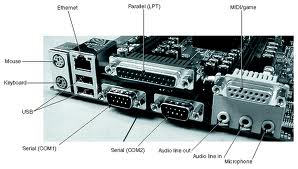 CPU chip
register file
ALU
system bus
memory bus
main
memory
bus interface
I/O 
bridge
I/O bus
Expansion slots for
other devices such
as network adapters.
USB
controller
graphics
adapter
disk 
controller
mouse
keyboard
monitor
disk
Cox
System-level I/O
44
Reading a Disk Sector: Step 1
CPU chip
CPU initiates a disk read by writing a command, logical block number, and destination memory address to a port (address) associated with the disk controller
register file
ALU
main
memory
bus interface
I/O bus
USB
controller
graphics
adapter
disk 
controller
mouse
keyboard
monitor
disk
Cox
System-level I/O
45
Reading a Disk Sector: Step 2
CPU chip
register file
Disk controller reads the sector and performs a direct memory access (DMA) transfer into main memory
ALU
main
memory
bus interface
I/O bus
USB
controller
graphics
adapter
disk 
controller
mouse
keyboard
monitor
disk
Cox
System-level I/O
46
Reading a Disk Sector: Step 3
CPU chip
When the DMA transfer completes, the disk controller notifies the CPU with an interrupt (i.e., asserts a special “interrupt” pin on the CPU)
register file
ALU
main
memory
bus interface
I/O bus
USB
controller
graphics
adapter
disk 
controller
mouse
keyboard
monitor
disk
Cox
System-level I/O
47